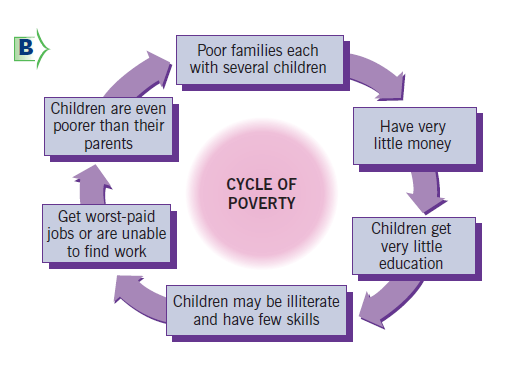 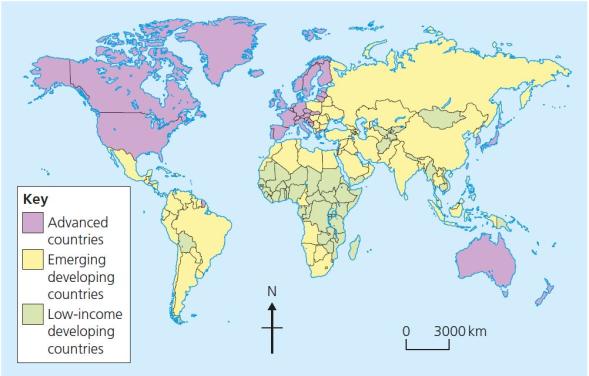 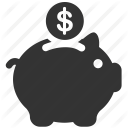 KS3 KO: Development
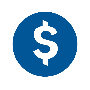 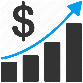 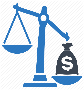 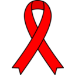 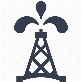 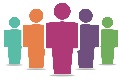 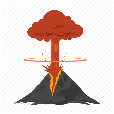 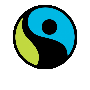 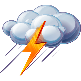 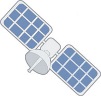